Árvore de Decisão
Aula de 09 de maio de 2017
Você foi contratado para administrar uma fazenda onde poderá plantar a Cultura A ou a Cultura B. O investimento necessário para plantar a Cultura A é de R$ 10.000,00/ha, enquanto para plantar a Cultura B são gastos                    R$ 20.000,00/ha. A cultura ficará na área por dois anos, ou seja, a vida útil do seu projeto é de 2 anos.  Há somente duas possibilidades de clima: chuva ou seca. Se no primeiro ano ocorrer seca, você poderá investir R$ 1.000,00/ha em equipamentos para irrigação. Os efeitos de uma eventual irrigação só ocorrerão no segundo ano (isto é, no ano seguinte aos investimentos nos equipamentos). Se ocorrer chuva no primeiro ano não haverá investimento em irrigação. 
A probabilidade de chover tanto no primeiro ano quanto no segundo ano é de 48%. A probabilidade de chover somente no primeiro ano é de 32%.  Já a probabilidade de ocorrer seca nos dois anos é de apenas 8%.
O quadro a seguir mostra os valores recebidos por hectare nas diferentes situações possíveis.
Como esse problema pode ser representado através de uma árvore de decisão? Faça o diagrama
Você foi contratado para administrar uma fazenda onde poderá plantar a Cultura A ou a Cultura B. O investimento necessário para plantar a Cultura A é de R$ 10.000,00/ha, enquanto para plantar a Cultura B são gastos                    R$ 20.000,00/ha. A cultura ficará na área por dois anos, ou seja, a vida útil do seu projeto é de 2 anos.  Há somente duas possibilidades de clima: chuva ou seca. Se no primeiro ano ocorrer seca, você poderá investir R$ 1.000,00/ha em equipamentos para irrigação. Os efeitos de uma eventual irrigação só ocorrerão no segundo ano (isto é, no ano seguinte aos investimentos nos equipamentos). Se ocorrer chuva no primeiro ano não haverá investimento em irrigação. 
A probabilidade de chover tanto no primeiro ano quanto no segundo ano é de 48%. A probabilidade de chover somente no primeiro ano é de 32%.  Já a probabilidade de ocorrer seca nos dois anos é de apenas 8%.
O quadro a seguir mostra os valores recebidos por hectare nas diferentes situações possíveis.
Preencha as probabilidades na árvore de decisão.
Você foi contratado para administrar uma fazenda onde poderá plantar a Cultura A ou a Cultura B. O investimento necessário para plantar a Cultura A é de R$ 10.000,00/ha, enquanto para plantar a Cultura B são gastos                    R$ 20.000,00/ha. A cultura ficará na área por dois anos, ou seja, a vida útil do seu projeto é de 2 anos.  Há somente duas possibilidades de clima: chuva ou seca. Se no primeiro ano ocorrer seca, você poderá investir R$ 1.000,00/ha em equipamentos para irrigação. Os efeitos de uma eventual irrigação só ocorrerão no segundo ano (isto é, no ano seguinte aos investimentos nos equipamentos). Se ocorrer chuva no primeiro ano não haverá investimento em irrigação. 
A probabilidade de chover tanto no primeiro ano quanto no segundo ano é de 48%. A probabilidade de chover somente no primeiro ano é de 32%.  Já a probabilidade de ocorrer seca nos dois anos é de apenas 8%.
O quadro a seguir mostra os valores recebidos por hectare nas diferentes situações possíveis.
A taxa de juros de desconto (custo de oportunidade ou taxa mínima de atratividade) é de 10% ao ano. Pergunta-se:
Se for plantada a Cultura A deverá (ou não) ser realizados investimentos em equipamentos de irrigação?
Se for plantada a Cultura B deverá (ou não) ser realizados investimentos em equipamentos de irrigação?
Qual cultura deverá ser plantada. A ou B?
Se for plantada a Cultura A deverá (ou não) ser realizados investimentos em equipamentos de irrigação?
Se for plantada a Cultura B deverá (ou não) ser realizados investimentos em equipamentos de irrigação?
Qual cultura deverá ser plantada. A ou B?
Se for plantada a Cultura A deverá (ou não) ser realizados investimentos em equipamentos de irrigação?
Se for plantada a Cultura B deverá (ou não) ser realizados investimentos em equipamentos de irrigação?
Qual cultura deverá ser plantada. A ou B?
Qual cultura deverá ser plantada. A ou B?
Exercício Árvore de Decisão
Uma empresa estuda a possibilidade de investir para explorar uma nova área. A empresa poderá realizar o plantio da cultura A, que requer investimentos elevados; plantar a cultura B (menos intensiva em capital); ou, desistir de explorara a área (não realizar nenhum plantio). O resultado deste negócio poderá ser bom, médio ou ruim, sendo que as probabilidades destas ocorrências valem 0,25; 0,45; e, 0,30 respectivamente.
Com base em dados de explorações anteriores nas mesmas terras, foi feito um cálculo dos lucros possíveis. Os resultados estão na tabela a seguir apresentada:
Exercício Árvore de Decisão
Os riscos são elevados, mas é possível obter uma previsão dos resultados consultando especialistas. O custo desta consulta é de R$ 20.000. A Análise das previsões feitas por esses especialistas no passado leva os valores da próxima tabela:
A leitura dessa tabela deve ser feita da seguinte maneira: se o resultado real é bom, os especialistas previram um resultado bom em 72% dos casos, um resultado médio em 18% e um resultado ruim em 10% das vezes.
Exercício Árvore de Decisão
Custo da consulta é de R$ 20.000.
Sabendo que a empresa deseja maximizar seu lucro esperado, determine:
O valor esperado do negócio sem a informação adicional;
O valor esperado do lucro do negócio com informação imperfeita;
O valor esperado do lucro do negócio com a compra da previsão; e,
O valor esperado da previsão perfeita.
Exercício Árvore de Decisão
Custo da consulta é de R$ 20.000.
Sabendo que a empresa deseja maximizar seu lucro esperado, determine:
O valor esperado do negócio sem a informação adicional;
Cultura A
Cultura B
Exercício Árvore de Decisão
Custo da consulta é de R$ 20.000.
Sabendo que a empresa deseja maximizar seu lucro esperado, determine:
O valor esperado do negócio sem a informação adicional;
Cultura A
145
Cultura B
152,5
Exercício Árvore de Decisão
Custo da consulta é de R$ 20.000.
Sabendo que a empresa deseja maximizar seu lucro esperado, determine:
O valor esperado do negócio sem a informação adicional;
O valor esperado do lucro do negócio com informação imperfeita;
O valor esperado do lucro do negócio com a compra da previsão; e,
O valor esperado da previsão perfeita.
Exercício Árvore de Decisão
Cultura A
Cultura B
Previsão: Bom
Cultura A
Previsão: Médio
Cultura B
Previsão: Ruim
Cultura A
Cultura B
Exercício Árvore de Decisão
Cultura A
Cultura B
Previsão: Bom
Cultura A
Previsão: Médio
Cultura B
Previsão: Ruim
Cultura A
Cultura B
Exercício Árvore de Decisão
Cultura A
Cultura B
Previsão: Bom
Cultura A
Previsão: Médio
Cultura B
Previsão: Ruim
Cultura A
Cultura B
Exercício Árvore de Decisão
Cultura A
Cultura B
Previsão: Bom
Cultura A
Previsão: Médio
Cultura B
Previsão: Ruim
Cultura A
Cultura B
Exercício Árvore de Decisão
Cultura A
Cultura B
Previsão: Bom
Cultura A
Previsão: Médio
Cultura B
Previsão: Ruim
Cultura A
Cultura B
Exercício Árvore de Decisão
Qual a probabilidade de ocorrer simultaneamente uma previsão e um resultado real?
Exercício Árvore de Decisão
Qual a probabilidade de ocorrer simultaneamente uma previsão e um resultado real?
Exercício Árvore de Decisão
Qual a probabilidade de ocorrer simultaneamente uma previsão e um resultado real?
Qual a probabilidade de ocorrer cada um dos climas para dada previsão?
Exercício Árvore de Decisão
Qual a probabilidade de ocorrer simultaneamente uma previsão e um resultado real?
Qual a probabilidade de ocorrer cada um dos climas para dada previsão?
Exercício Árvore de Decisão
Cultura A
Cultura B
Previsão: Bom
Cultura A
Previsão: Médio
Cultura B
Previsão: Ruim
Cultura A
Cultura B
Exercício Árvore de Decisão
Qual a probabilidade de ocorrer simultaneamente uma previsão e um resultado real?
Qual a probabilidade de ocorrer cada um dos climas para dada previsão?
Exercício Árvore de Decisão
Cultura A
Cultura B
Previsão: Bom
Cultura A
Previsão: Médio
Cultura B
Previsão: Ruim
Cultura A
Cultura B
Exercício Árvore de Decisão
Cultura A
$ ???
Cultura B
$ ???
Previsão: Bom
Cultura A
$ ???
Previsão: Médio
Cultura B
$ ???
Previsão: Ruim
Cultura A
$ ???
Cultura B
$ ???
Exercício Árvore de Decisão
Cultura A
541.111
Cultura B
311.111
Previsão: Bom
Cultura A
205.372
Previsão: Médio
Cultura B
201.057
Previsão: Ruim
Cultura A
- 339.578
Cultura B
- 88.004
Exercício Árvore de Decisão
Cultura A
541.111
Cultura B
311.111
Previsão: Bom
? %
Cultura A
205.372
Previsão: Médio
? %
Cultura B
201.057
Previsão: Ruim
? %
Cultura A
- 339.578
Cultura B
- 88.004
Exercício Árvore de Decisão
Qual a probabilidade de ocorrer simultaneamente uma previsão e um resultado real?
Qual a probabilidade de ocorrer cada um dos climas para dada previsão?
Exercício Árvore de Decisão
Cultura A
541.111
Cultura B
311.111
Previsão: Bom
24,30%
Cultura A
205.372
Previsão: Médio
49,65%
Cultura B
201.057
Previsão: Ruim
26,05%
Cultura A
- 339.578
Cultura B
- 88.004
Exercício Árvore de Decisão
Cultura A
541.111
Cultura B
311.111
Previsão: Bom
24,30%
Cultura A
205.372
Previsão: Médio
49,65%
Cultura B
233.460
201.057
Previsão: Ruim
26,05%
Cultura A
- 339.578
Cultura B
- 88.004
Exercício Árvore de Decisão
Cultura A
145
Cultura B
152,5
Exercício Árvore de Decisão
Cultura A
145
Cultura B
152,5
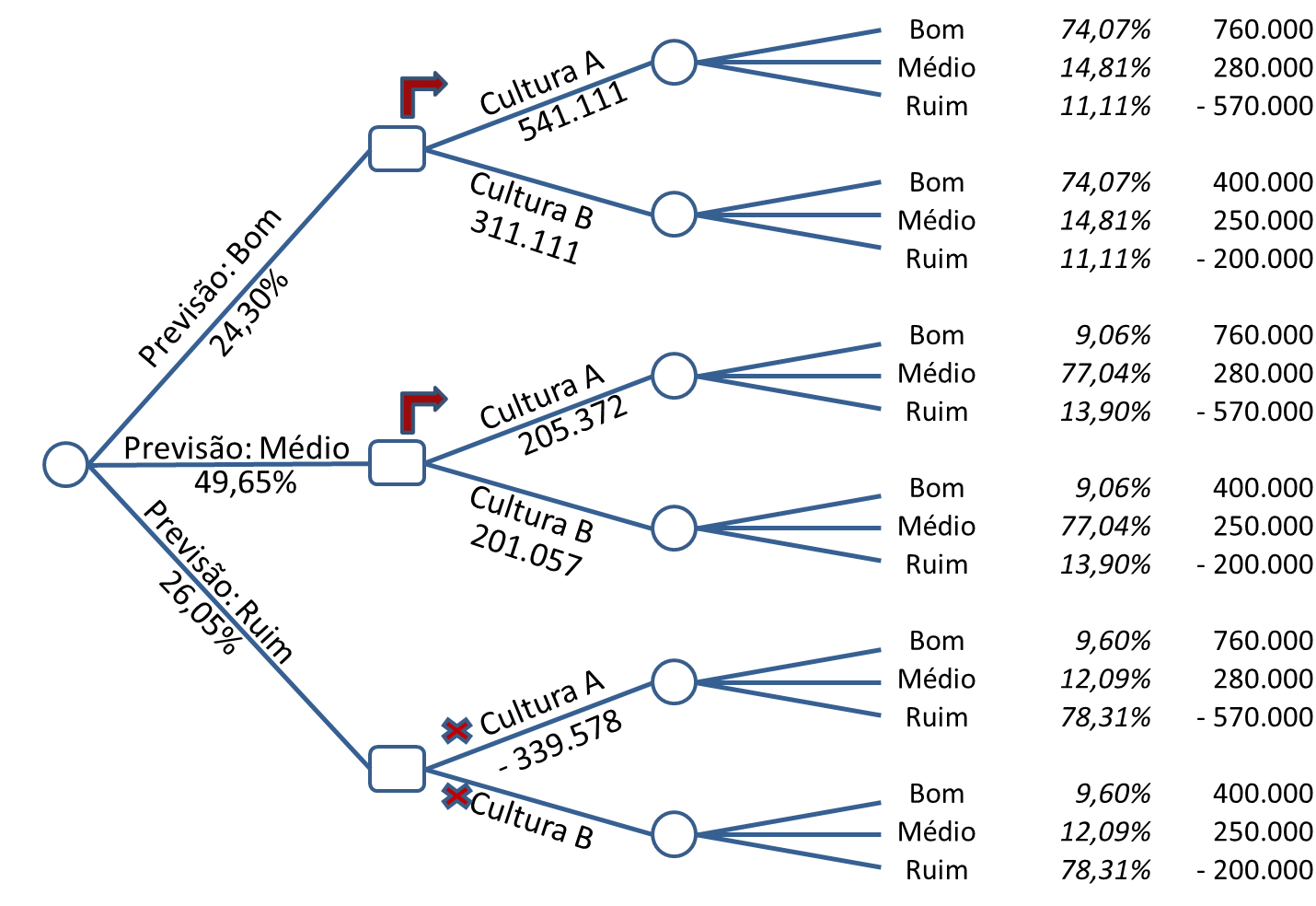 233.460
Exercício Árvore de Decisão
Cultura A
145
Cultura B
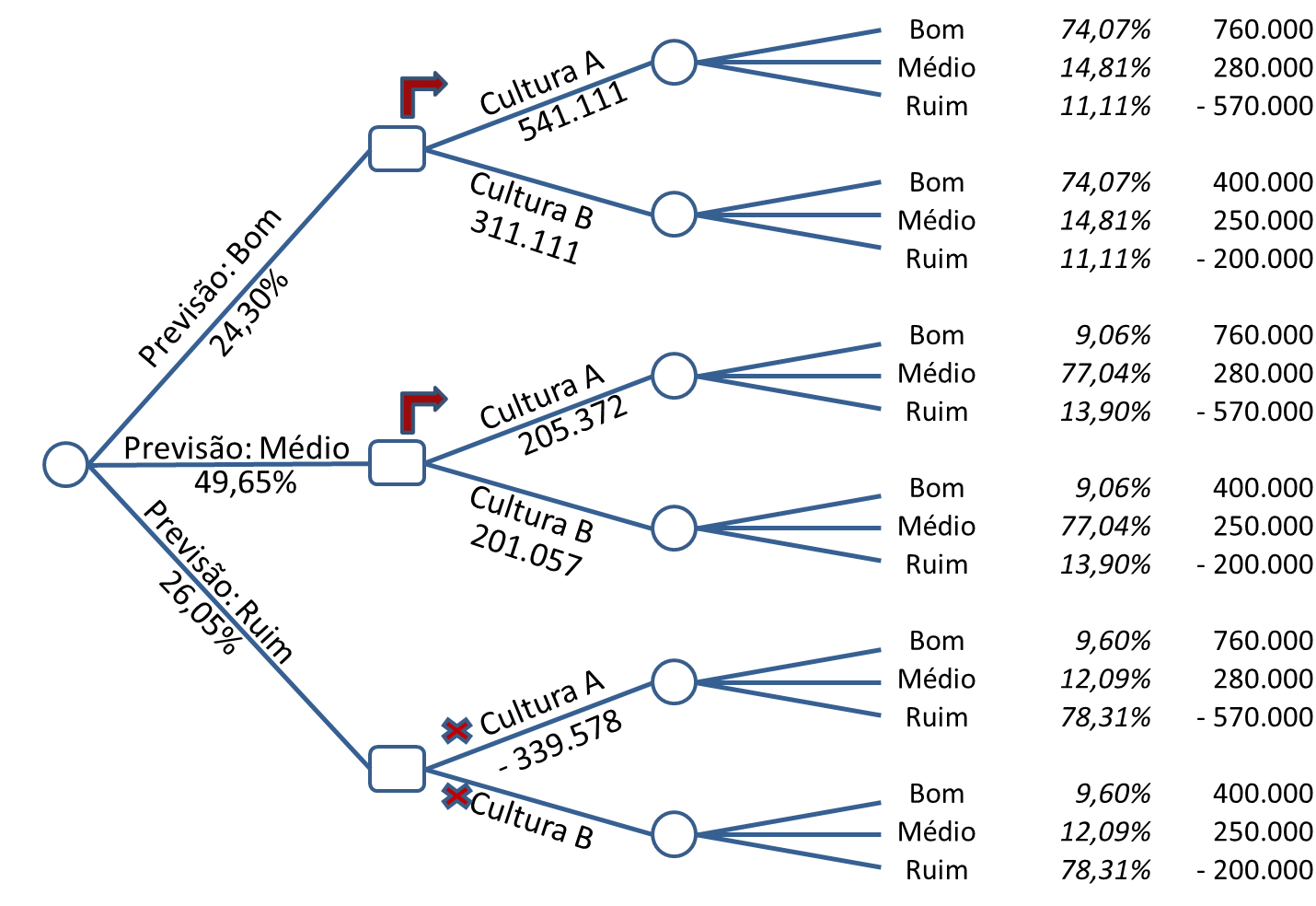 152,5
233
Exercício Árvore de Decisão
Custo da consulta é de R$ 20.000.
Sabendo que a empresa deseja maximizar seu lucro esperado, determine:
O valor esperado do negócio sem a informação adicional;
O valor esperado do lucro do negócio com informação imperfeita:
Lucro = [Valor com inf. Imperfeita] – [Valor sem informação]
Lucro = 233.460 – 152.500 = 80.960
Exercício Árvore de Decisão
Custo da consulta é de R$ 20.000.
Sabendo que a empresa deseja maximizar seu lucro esperado, determine:
O valor esperado do negócio sem a informação adicional;
O valor esperado do lucro do negócio com informação imperfeita;
O valor esperado do lucro do negócio com a compra da previsão; e,
O valor esperado da previsão perfeita.
Exercício Árvore de Decisão
Custo da consulta é de R$ 20.000.
Sabendo que a empresa deseja maximizar seu lucro esperado, determine:
O valor esperado do negócio sem a informação adicional;
O valor esperado do lucro do negócio com informação imperfeita;
O valor esperado do lucro do negócio com a compra da previsão; e,
	80,960 – 20,000 = 60.960
Exercício Árvore de Decisão
Custo da consulta é de R$ 20.000.
Sabendo que a empresa deseja maximizar seu lucro esperado, determine:
O valor esperado do negócio sem a informação adicional;
O valor esperado do lucro do negócio com informação imperfeita;
O valor esperado do lucro do negócio com a compra da previsão; e,
O valor esperado da previsão perfeita.
Exercício Árvore de Decisão
Custo da consulta é de R$ 20.000.
Cultura A
145
Cultura B
152,5
Exercício Árvore de Decisão
Custo da consulta é de R$ 20.000.
Cultura A
?
Cultura B
Exercício Árvore de Decisão
Custo da consulta é de R$ 20.000.
Cultura A
316
Cultura B
Análise de Projetos de Investimento
Baseado em Fundamentos da Engenharia econômica – O.F.F.Torres
Árvore de Decisão
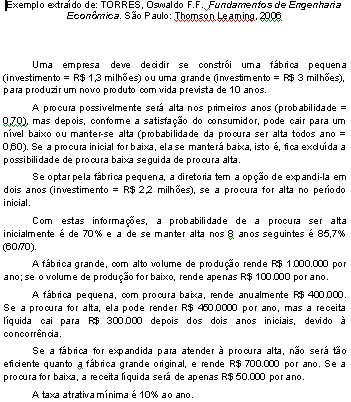 Análise de Projetos de Investimento
Baseado em Fundamentos da Engenharia econômica – O.F.F.Torres
Árvore de Decisão
Proc. seg. alta
Fábrica Grande
Procura Inicial Alta
Proc. seg. baixa
Proc. seg. baixa
Procura Inicial Baixa
Proc. seg. alta
1
Expandir fábrica
Proc. seg. baixa
Procura Inicial Alta
2
Proc. seg. alta
Não Expandir
Proc. seg. baixa
Fábrica Pequena
Procura Inicial Baixa
Proc. seg. baixa
Análise de Projetos de Investimento
Baseado em Fundamentos da Engenharia econômica – O.F.F.Torres
Árvore de Decisão
Proc. seg. alta
85,7%
70%
Fábrica Grande
Procura Inicial Alta
14,3%
Proc. seg. baixa
100%
Proc. seg. baixa
Procura Inicial Baixa
30%
85,7%
Proc. seg. alta
1
70%
Expandir fábrica
14,3%
Proc. seg. baixa
Procura Inicial Alta
2
85,7%
Proc. seg. alta
Não Expandir
14,3%
Proc. seg. baixa
Fábrica Pequena
Procura Inicial Baixa
100%
30%
Proc. seg. baixa
Análise de Projetos de Investimento
Baseado em Fundamentos da Engenharia econômica – O.F.F.Torres
Árvore de Decisão
Se houvesse informação perfeita:
Fábrica Grande
Alta - Alta
R$ 3,145
60%
R$ 1,887
Fábrica Pequena
Alta - Baixa
R$ 1,245
10%
R$ 0,125
Fábrica Pequena
R$ 1,158
30%
Baixa - Baixa
R$ 0,347
R$ 2,359
Valor da informação perfeita:
R$ 2,359 – R$ 1,088 = R$ 1,271
Análise de Projetos de Investimento
Baseado em Fundamentos da Engenharia econômica – O.F.F.Torres
Árvore de Decisão
Pesquisa de Mercado:
A empresa está estudando uma proposta de pesquisa de mercado que poderia diminuir as incertezas, mas custa R$ 100.000. A administração tem confiança na pesquisa de mercado, embora a julgue conservadora, e estima que:
Análise de Projetos de Investimento
Baseado em Fundamentos da Engenharia econômica – O.F.F.Torres
Árvore de Decisão
se a procura for alta todo o tempo, a probabilidade de a pesquisa ser favorável (alta – alta) é 70%;
se a procura for alta inicialmente e depois baixar, a pesquisa pode se enganar e a probabilidade de indicar alta – alta é 50%;
se a procura for baixa, a probabilidade de a pesquisa indicar alta – alta é 5%.
Dessas estimativas, podemos calcular as probabilidades:
Análise de Projetos de Investimento
Baseado em Fundamentos da Engenharia econômica – O.F.F.Torres
Árvore de Decisão
Pesquisa de Mercado: